Your gift is the answer to someone’s prayer
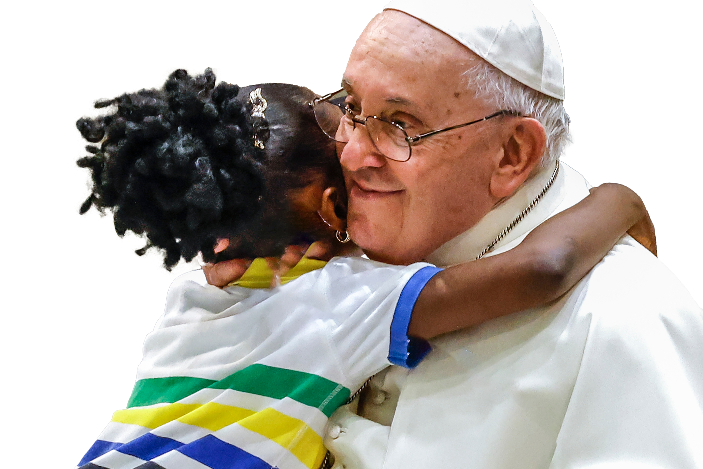 Every day, God showers us with blessings so we will have gifts to share. 

Your support serves those in our community who need our care today.
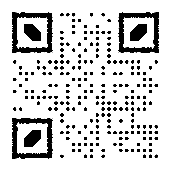 18 August 2024
catholiccampaign.com.au
THE PRIESTS FOUNDATION
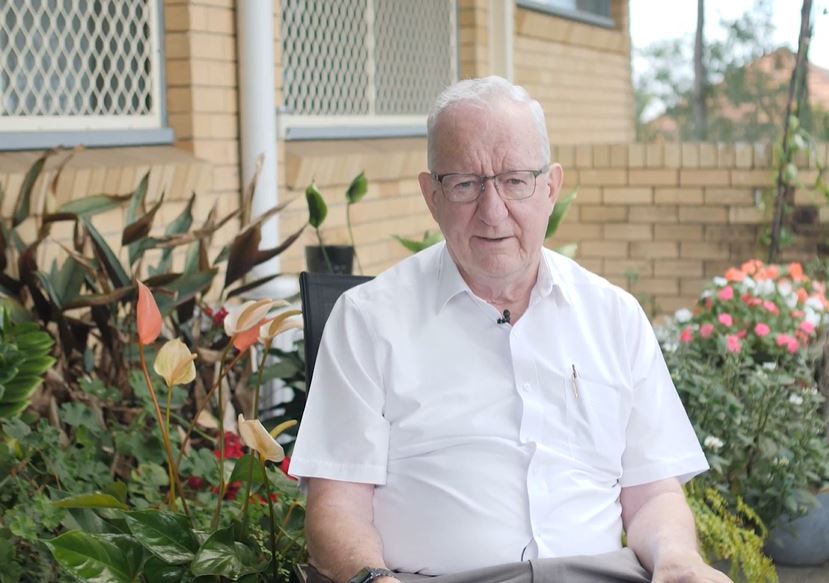 Your gift ensures our elderly priests have the support they need to retire with dignity; knowing they have a community of the faithful invested in their wellbeing.
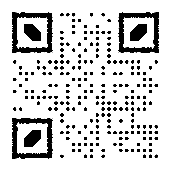 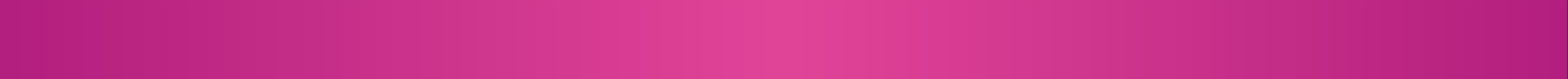 18 August 2024
catholiccampaign.com.au
CENTACARE  PASTORAL  MINISTRIES
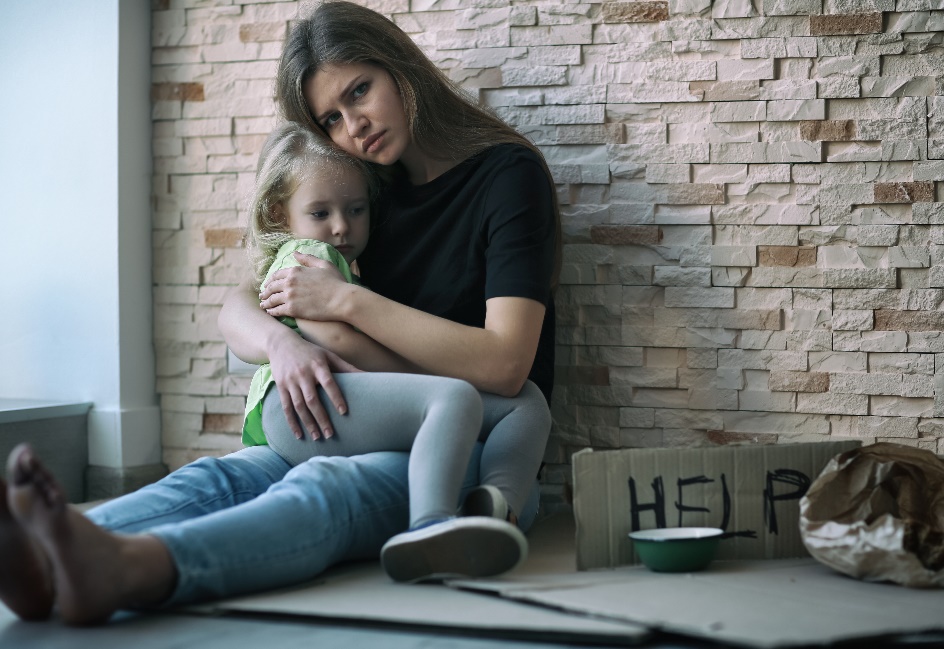 Your gift to support Centacare ministries help  create an inclusive society where we can walk alongside those who need our love and care.
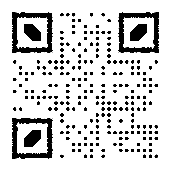 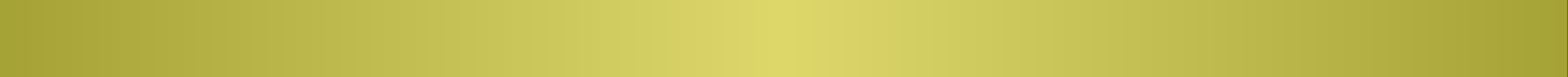 18 August 2024
catholiccampaign.com.au
MARY  MACKILLOP  BURSARY  FUND
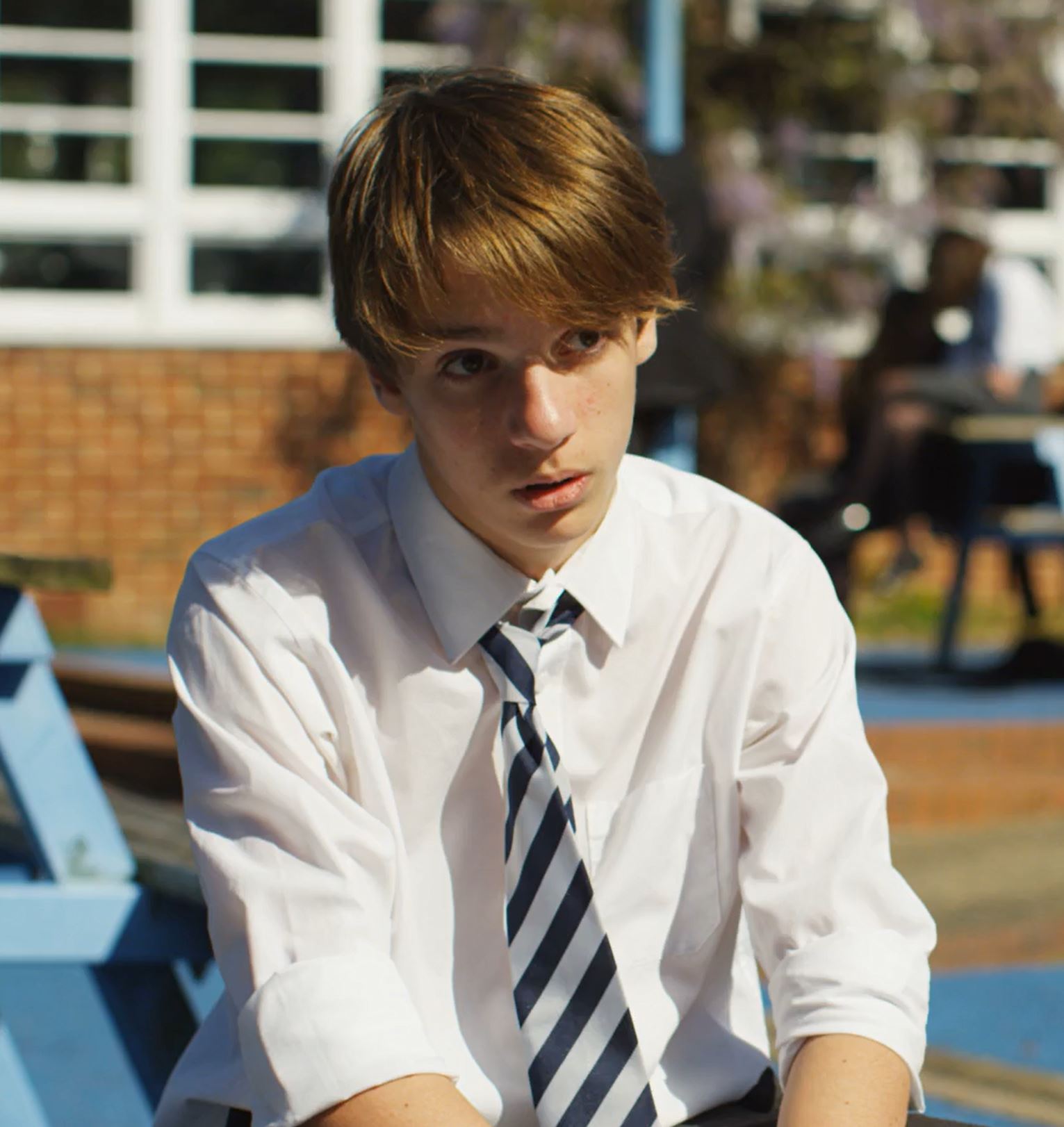 You give children living in hardship the love and care of a Catholic school community. With your support, these young people have access to a quality Catholic education.
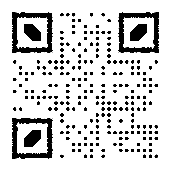 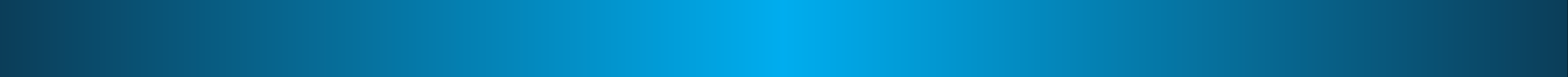 18 August 2024
catholiccampaign.com.au
HOLY SPIRIT SEMINARY
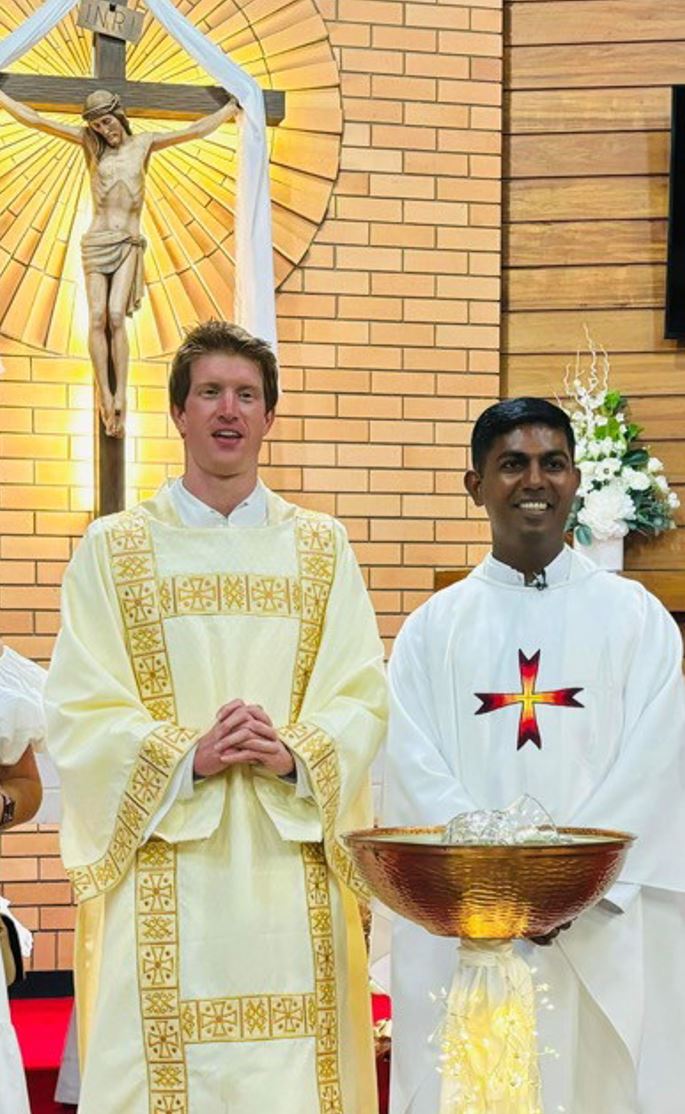 Give future priests the support they need to answer God’s call to priesthood. 

Your gift ensures the future of our faith.
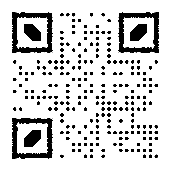 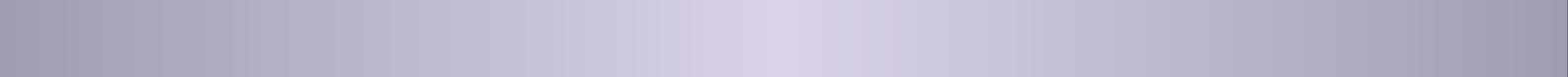 18 August 2024
catholiccampaign.com.au